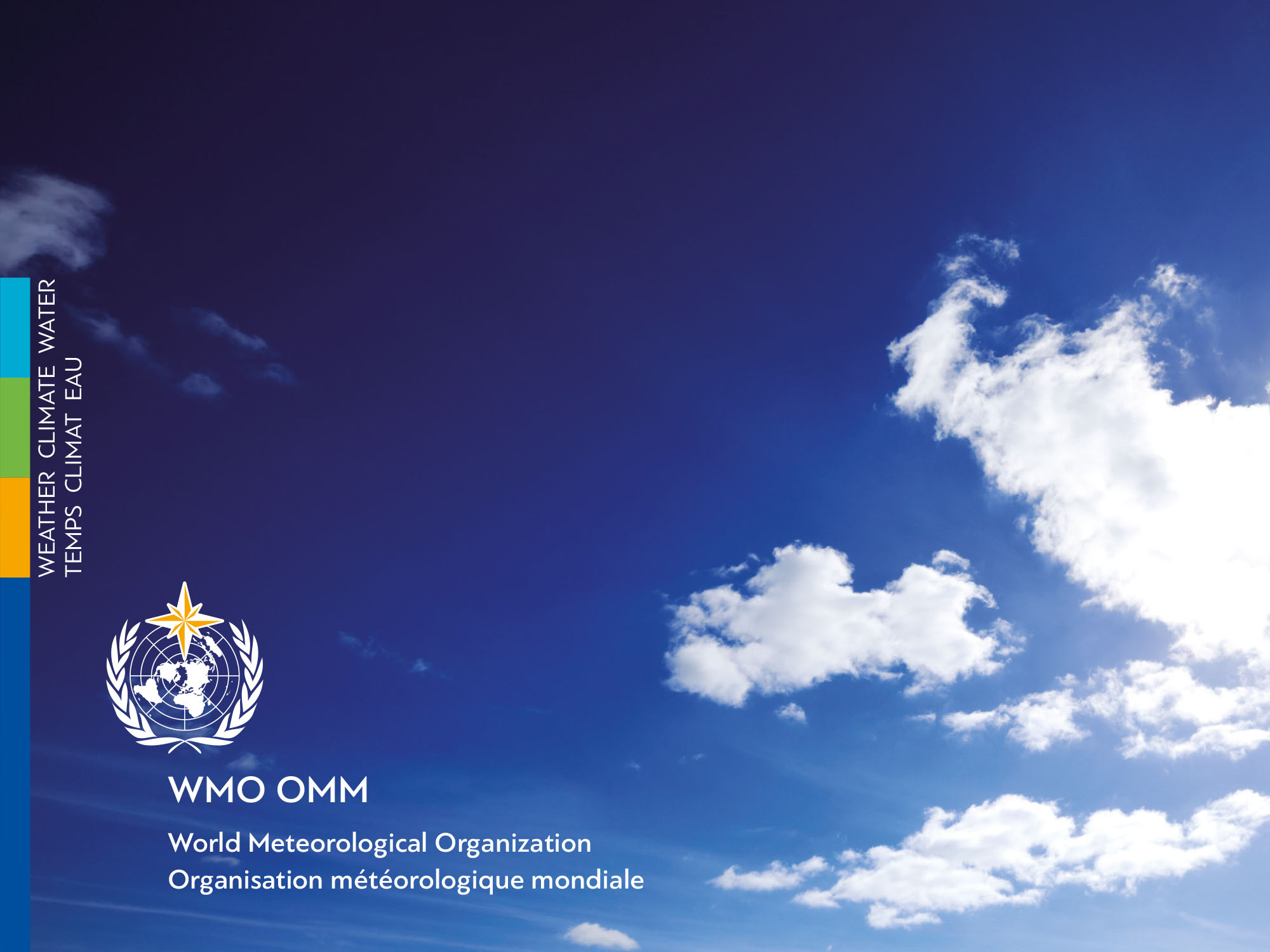 WIGOS Metadata Standard 
… Supporting adequate use of observations & rational network evolution
  
Jörg Klausen, MeteoSwiss
ICG-WIGOS TT-WMD
Outline
Introduction
WMDS Basics
WMDS Advanced
Summary
introduction
What are metadata? Why are they essential?
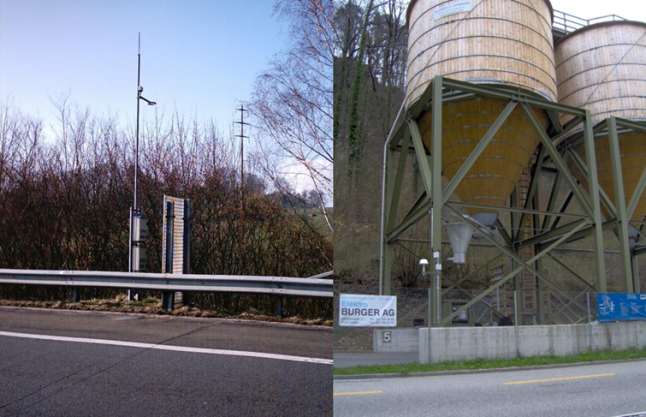 Metadata = 	documentation describing data, context of observations
Observed variable
Location
Environment
Intended use
…

Essential data are exchanged globally, but metadata are not.
Even though metadata are needed to make adequate use of observations, they have not always been easily available to users.
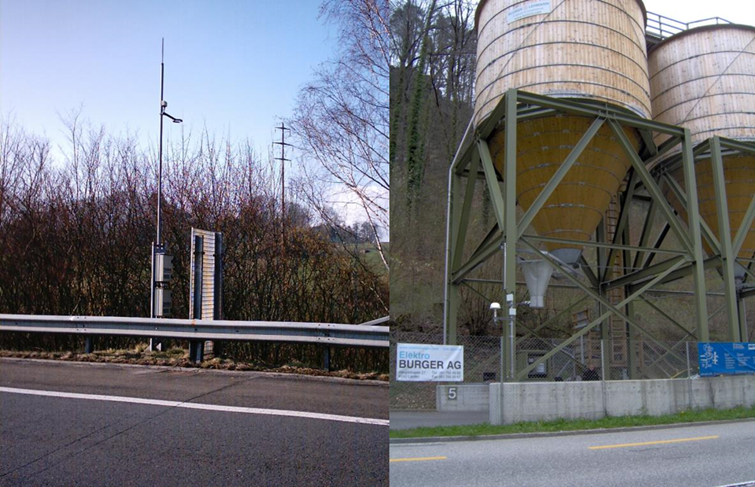 T=17°C
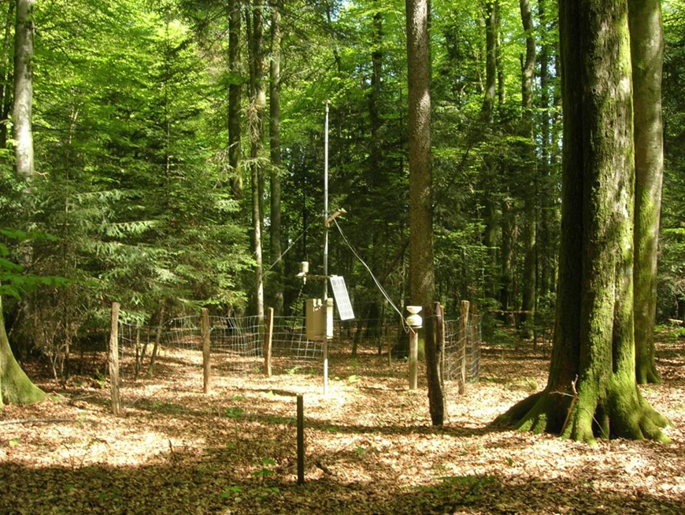 T=17°C
T=17°C
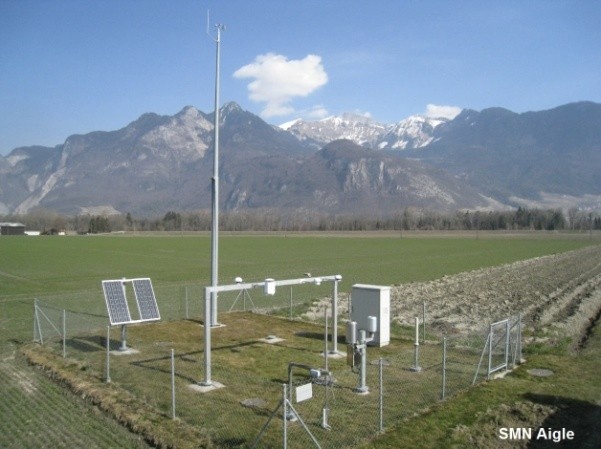 T=17°C
Metadata for climate applications
“The details and history of local conditions, instruments, operating procedures, data processing algorithms and other factors pertinent to interpreting data (i.e. metadata) should be documented and treated with the same care as the data themselves.”
GCOS Climate Monitoring Principle #3
Objectives and Approach
Enable adequate use of meteorological and climatological observations for various application areas serving society.

Inform Members how to evolve their observing systems rationally, with a view to the needs of the global systems.

Develop a common metadata standard to improve the documentation and exchange of information.
Establish a web-based platform for the management,  archival and exchange of such information world-wide.
Purposes of Metadata
Describe products
Support discovery, access, retrieval
Formalized using ISO19115 metadata standard


Describe observations, stations
Enable adequate use of observations
Support rational evolution of observing systems
Formalized using ISO19156 (includes ISO19115) metadata standard
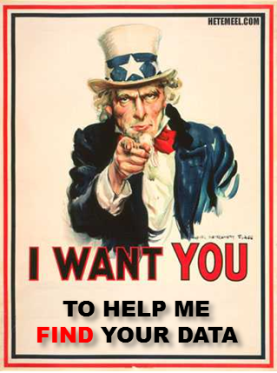 WIS
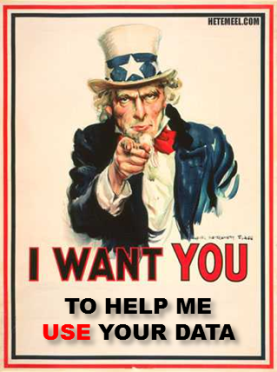 WIGOS
WIGOS MetaData Standard
WMDS Basics
Requirements
Enable adequate use of observations
Cover all types of observations
Cover all disciplines / application areas
Forward-looking but also respecting legacy
Acceptable to and applicable by all Members
Keep it simple, not too many items
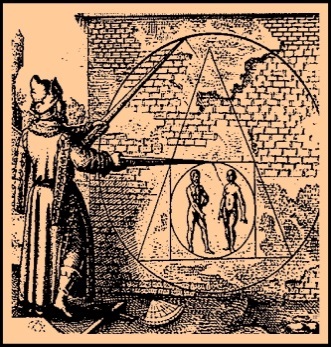 … or, how to square the circle
10 WIGOS metadata categories
Observed variable
Purpose of observation
Station/platform
Environment
Instruments and method of observation
Sampling
Data processing and reporting
Data quality
Ownership and data policy
Contact
Hierarchy of WMD categories
StationSet
Station/Platform (fixed, mobile)
Environment
Observation
Data Quality
Deployment
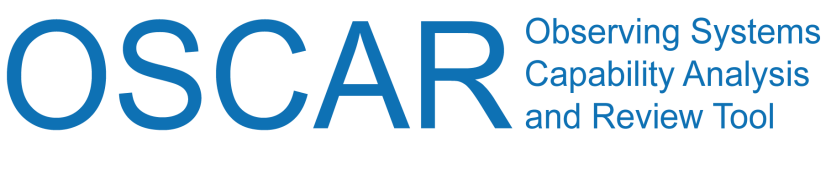 Contact
Purpose of observation
Instrument
Procedures
 Sampling
 Processing
 Reporting
Ownership
Data Policy
Contact
WMDS Advanced
Concepts of Time in WMDS
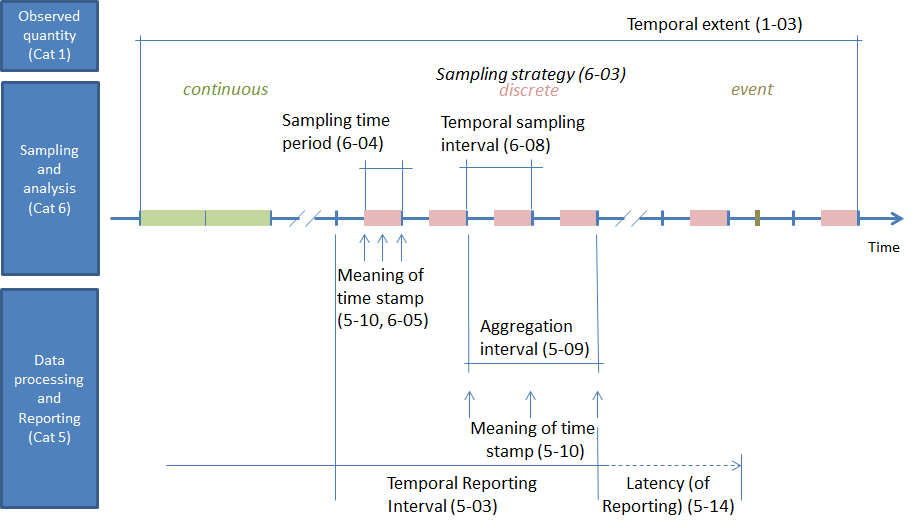 Concepts of space in WMDS
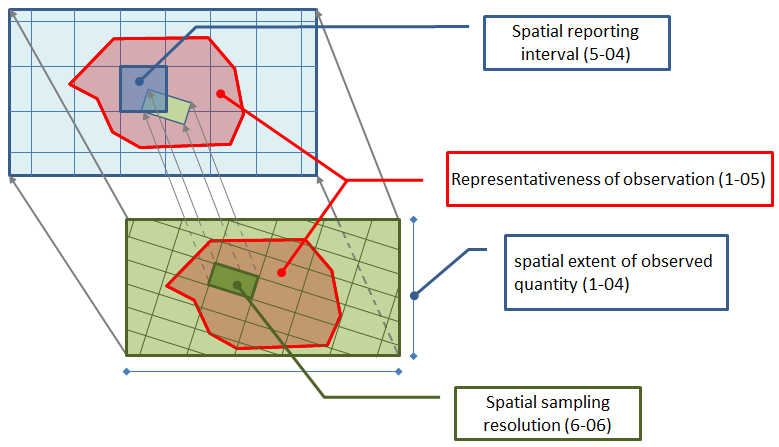 Characteristics of WIGOS Metadata
WIGOS
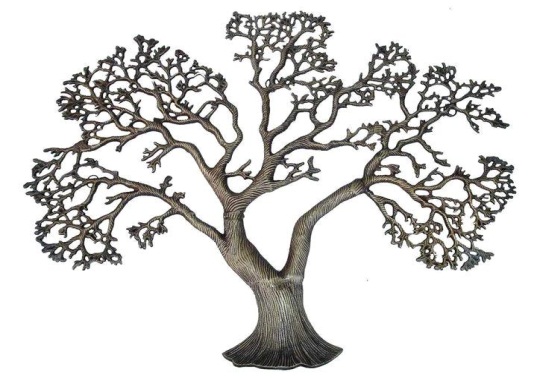 Generation
Various levels of granularity


Transmission
Various intervals for (incremental) update


Access and use
By humans (researchers, managers, the public)
By machines (services)
WIS
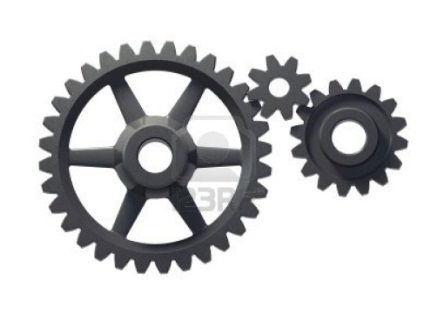 Rather invariant
intermediate
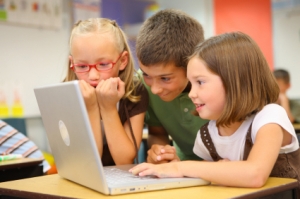 Very dynamic
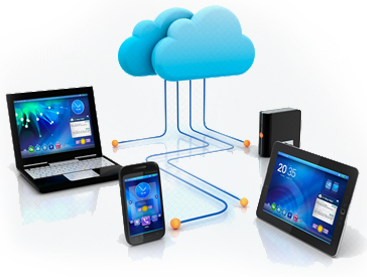 Implementation of WMDS
Reporting obligations
Mandatory items 	(28)
Conditional items 	(21)
Optional items 	(18)
Adoption in 3 phases
Phase I	2016	(24)
Phase II	2017-2018	(19)
Phase III	2019-2020	(24)
Some elements consist of multiple «atomic» entities
summary
Summary
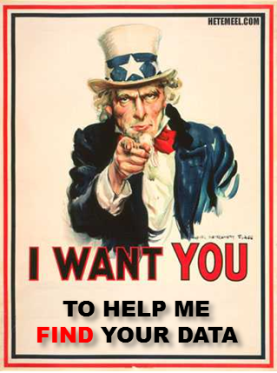 Describe products
Discovery, access & retrieval
ISO 19115-2
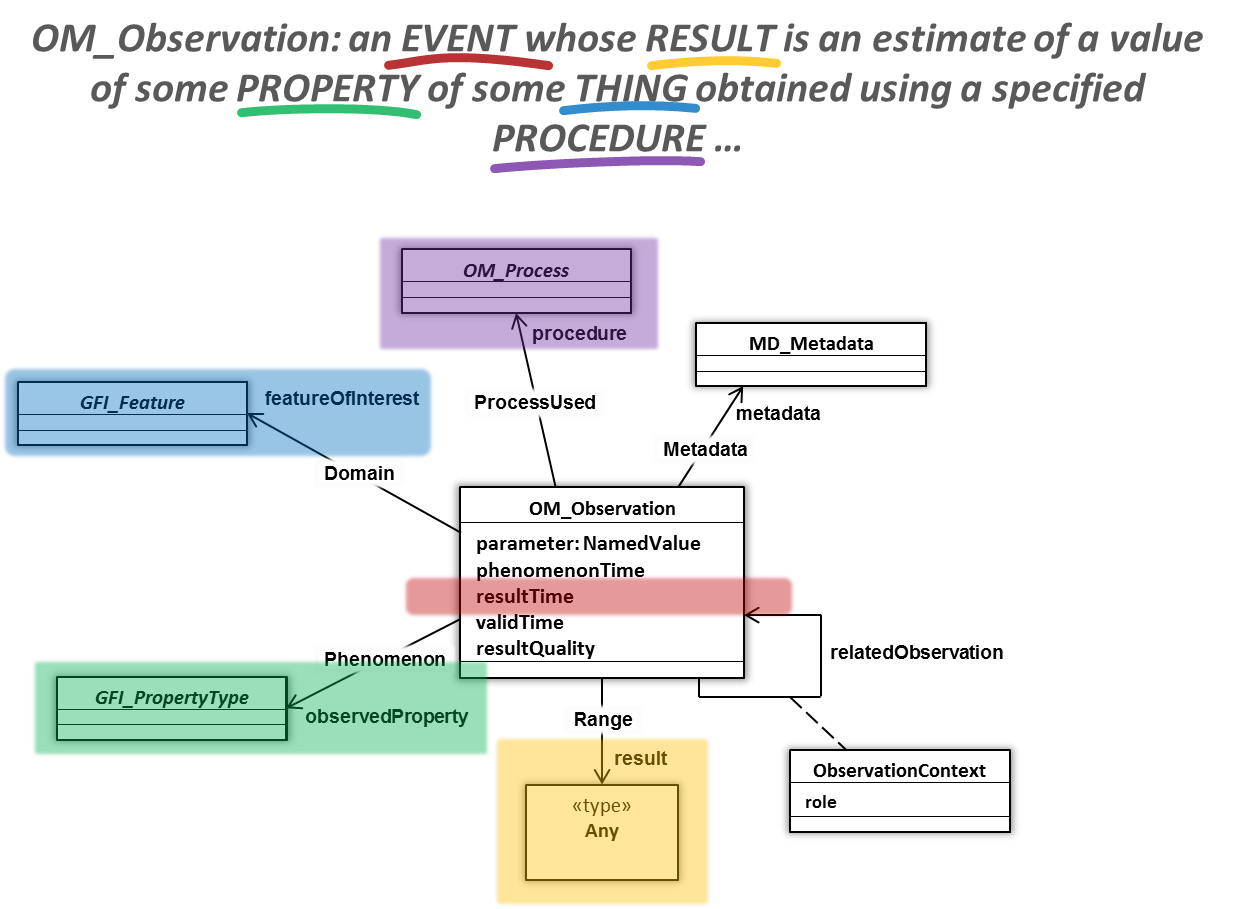 WIS
Geographical Extent
Keywords
MD_Metadata
Contact
Distribution
Legal Constraints
Describe observations, stations 
Enable adequate use 
Support rational evolution of observing systems  RRR
Manadatory, conditional, optional items
Phased adoption 2016-2020
ISO 19156 with extensions
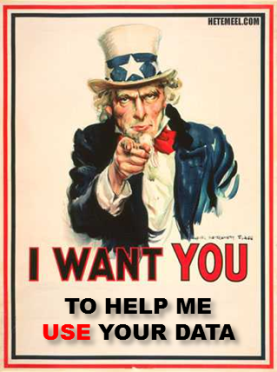 WIGOS
MD_Metadata: Something somewhere that can be accessed under certain conditions and about which someone knows more.
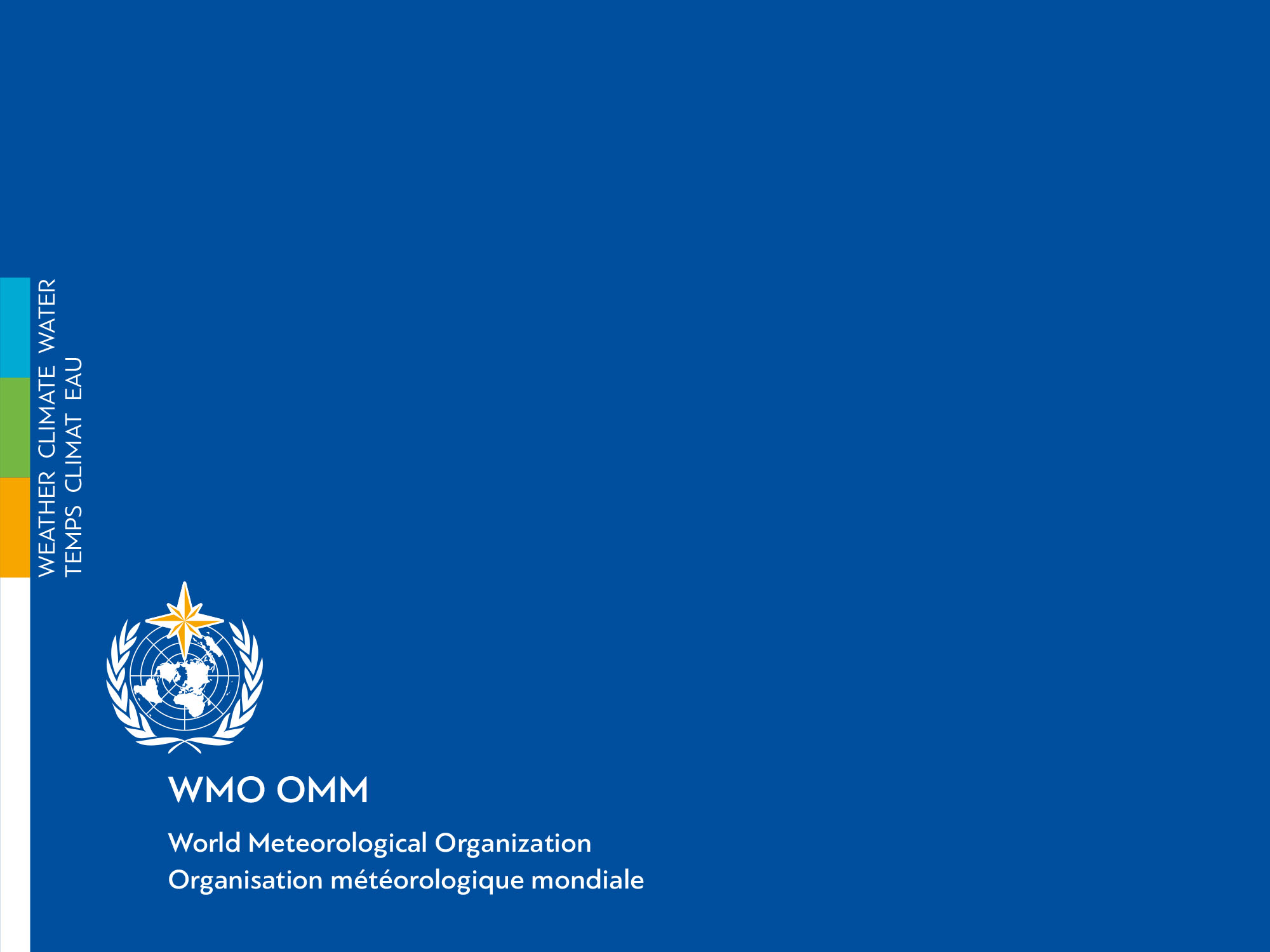 Thank you
Merci
شكرا
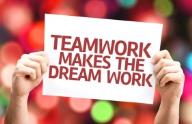 Financial support. Swiss Federal Office of Foreign Affairs, MeteoSwiss, WMO, Met Norway
Project Team at MeteoSwiss. (current) J Klausen, L Cappelletti, B Calpini, M Musa, M Brändli, L Koppa, C Walder, E Grüter, S Sandmeier, M Schäfer, A Rubli, Tom Hager, Attila Loos; (past) J Mannes, S Spreitzer, M Leutenegger, C Sigg, M Abbt, W Brunelli, J Mettler 
Project Team at WMO (current). F Belda, LP Riishojgaard, T Pröscholdt
Project Team at European Dynamics (current). T Galousis, M Ulmann, L Christou, N Pappa, S Sklavos, …
ICG-WIGOS. S Barrell, B Calpini, …
TT-WMD. (current) K Monnik, J Klausen, J Swaykos, T Boston, U Looser, E Büyükbas, Zhao Licheng, T Oakley, S Foreman, D Lockett, L Nunes
IPET-MDRD. D Lowe, J Tandy, …
JCOMMOPS, GAW WDCs, ET-WDC, …
You & your organization!
What Members will need to do:
Comply with the WMO Technical Regulations; WMO-No. 49, Volume I, Part I – WIGOS and the Manual on WIGOS:

Keep records of WIGOS metadata
For those observations that are exchanged internationally:
Exchange also the associated WIGOS metadata 
Review the information in OSCAR/Surface
Keep entries in OSCAR/Surface up to date 

The more accurate and up-to-date the information in OSCAR/Surface is, the more useful it will be!